Asian Perspective on  Environmental Law
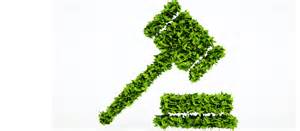 Binod Prasad Sharma
Faculty/ Judge High Court
National Judicial Academy, Nepal
Background
The role of the legal system to ensure environmental justice is only effective if it is universally accessible. 
The judiciary is also a crucial partner in promoting environmental governance, upholding the rule of law and in ensuring a fair balance between environmental, social and developmental consideration through its judgments and declarations. 
Judges need to have the knowledge and tools available to pursue such noble objectives.
In Asia, many higher judiciaries have interpreted as per their respective constitutions to afford a right to a healthy environment, whether or not this is expressed. 

Similarly, landmark decisions have introduced the principles of international environmental law from the Stockholm to Rio Declarations.

South Asia region has created a new “environmental jurisprudence.’’
The Judiciary in South Asian region has played a very important role in environmental protection and has applied the principles of sustainable development while deciding the cases. 

In this region specially the judiciary of India, Bangladesh, Pakistan, Sri Lanka and Nepal has played a significant role in protecting individual rights and the public interest across a range of disciplines, including environmental protection.
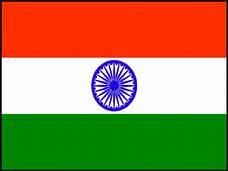 INDIA
As a court of general jurisdiction, it has proactively interpreted the constitution’s guarantee of a right to life, as including a right to a wholesome and pollution-free environment, deciding many environmental cases with unique and novel judicial innovations.

It has integrated international environmental law principles in its decisions, including the precautionary principle, polluter pays principle, and “inter-generational equity” principle.
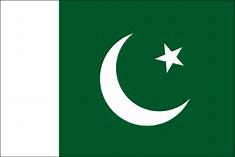 PAKISTAN
As in other neighboring South Asian countries, environmental jurisprudence in Pakistan has been progressive. 

Supreme Court, initiated by taking action and suo moto; thus, case law emerged with innovative concepts being imported from international jurisprudence .
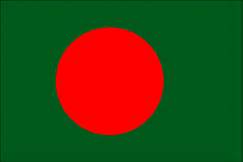 BANGLADESH
Courts have interpreted the right to life under the constitution to include the right to “protection and preservation of the ecology and right to have a pollution-free environment.”

It has liberalized standing rules and also given decisions that incorporate the international environmental law principles of sustainable development, polluter pays, and precautionary principle, within its jurisprudence.
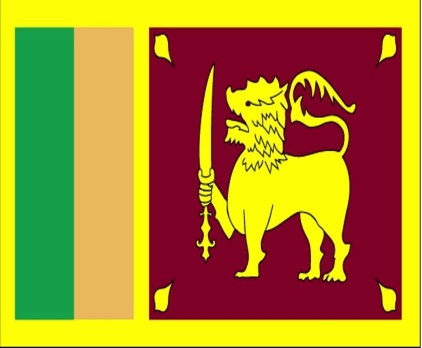 SRI LANKA
In the Environmental Foundation Limited and Others vs. the Attorney-General and Others, Court passed various orders regarding regulation and maintain pollution  free to concerned authorities.

Another important case, S.C. Amara Singh and three Others v. the Attorney General and three Others, Supreme Court of Sri Lanka observed the process of EIA and passed orders to regulate EIA process.
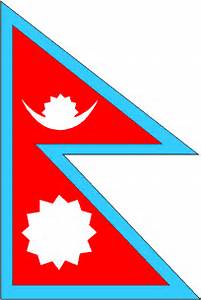 NEPAL
The Supreme Court of Nepal has been entertaining environment related cases under its extra-ordinary jurisdiction, more specially, on the ground of “Public Interest Litigation (PIL)” under Article 133 of the constitution of Nepal (2015). 

There are no other effective legal measures of adjudication so far as the issues involving the question of the environment are concerned. 

In recent times, there are some leading environmental cases in which the Supreme Court of Nepal has invoked its extra-ordinary jurisdiction on the ground of PIL.
Other Asian countries
The Judiciaries of Other Asian countries have also played a critical role in environmental enforcement by enunciating principles of environmental law and facilitating the development of environmental jurisprudence.

The Supreme Court of the Philippines is institutionally committed to the protection of the environment.

It considered environmental protection to be a sacred duty, due to the right to a healthy environment of both present and future generations.
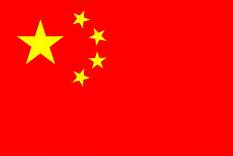 CHINA
The Constitution of the People’s Republic of China recognizes the state’s responsibility to protect and improve the living and ecological environment, prevent and control pollution and other public hazards, and organize and encourage forest protection and afforestation. 

The existing green courts have also resolved inland water pollution cases, the majority of which have been criminal cases.
Thailand 
Both the Supreme Court and the Court of Appeal have formally established environmental divisions: 1 at the Supreme Court level in 2005 and 10 at the appellate level.

The jurisdiction of the green benches covers civil and criminal cases that may arise from various natural resources and pollution laws. 

Indonesia
Environmental disputes under the Law Enforcement Act of 2009 could take three paths: administrative, criminal, or civil enforcement.

Access to information and public participation, considered pillars of environmental governance, have been realized in the promulgation of a freedom of information law and freedom of the press acts which would enable civil society to participate more effectively in environmental governance.
Japan
Some cases has been taken as a breakthroughs in environmental litigation
The most popular one involves what has been collectively called the four great pollution lawsuits: 
Minamata Disease
Niigata-Minamata Disease (involving organic-mercury poisoning), 
Itai-Itai Disease (cadmium poisoning), and 
Yokkaichi Asthma (air pollution).
The Republic of Korea
The Constitution of 1980 provided a right to a healthy and clean environment.

This right was amended and clarified in the 1987 Constitution which provides that all citizens have a right to a healthy and pleasant environment and the “substance of such right shall be determined by statutes.”

Malaysia
Environmental jurisprudence is emergent.

Court decisions have ruled that only persons who can demonstrate sufficient connection with or interest in the subject matter in dispute can seek judicial remedy.
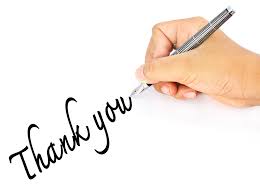